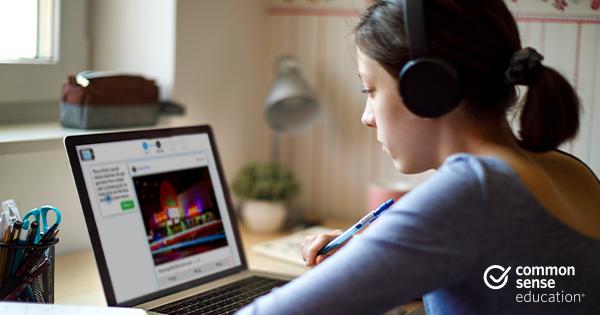 Helping Kids Use Social Media Responsibly:
A Guide to Social Media TestDrive
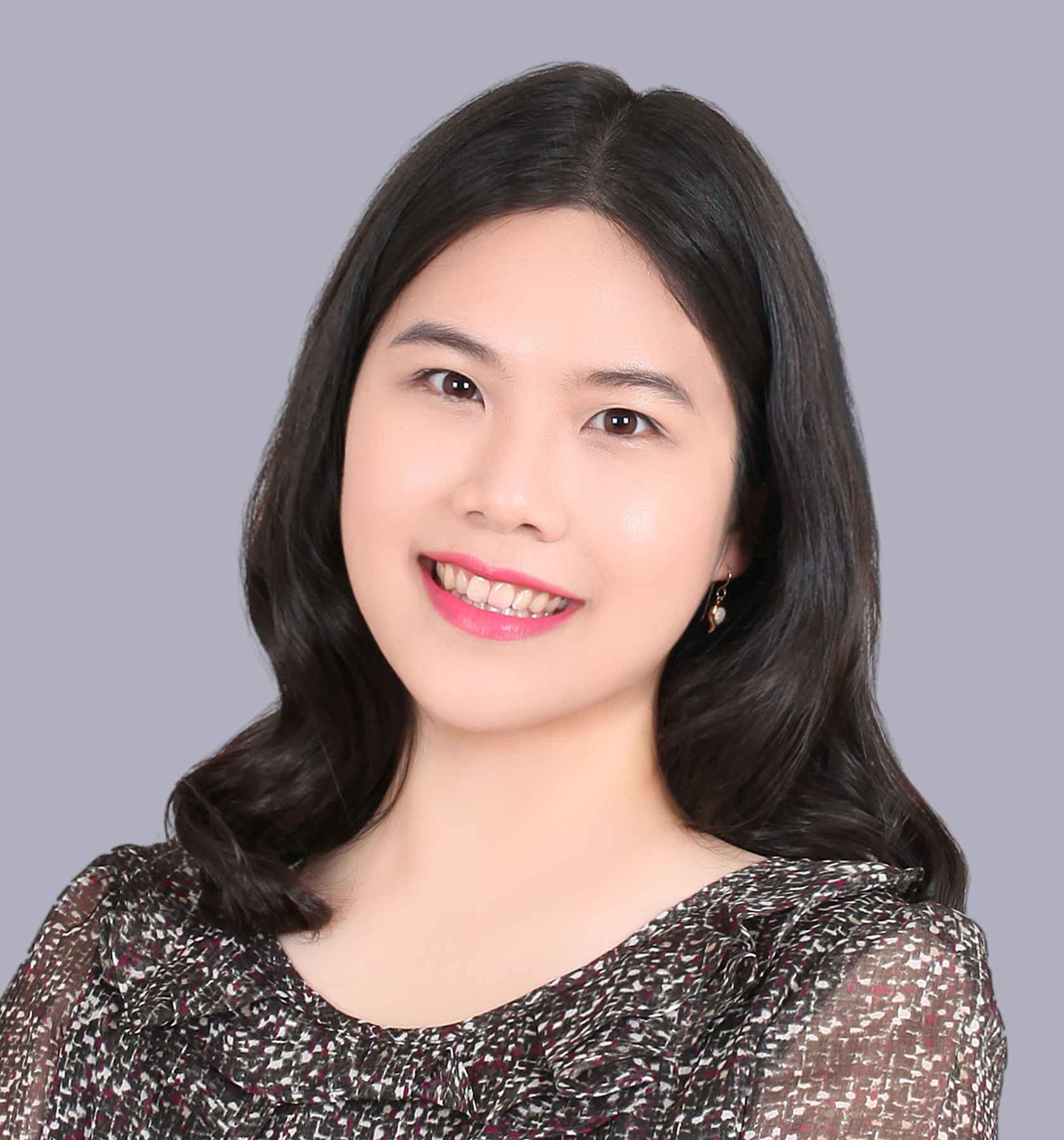 Yoon Hyung Choi 
Postdoctoral Research AssociateSocial Media Lab, Cornell University
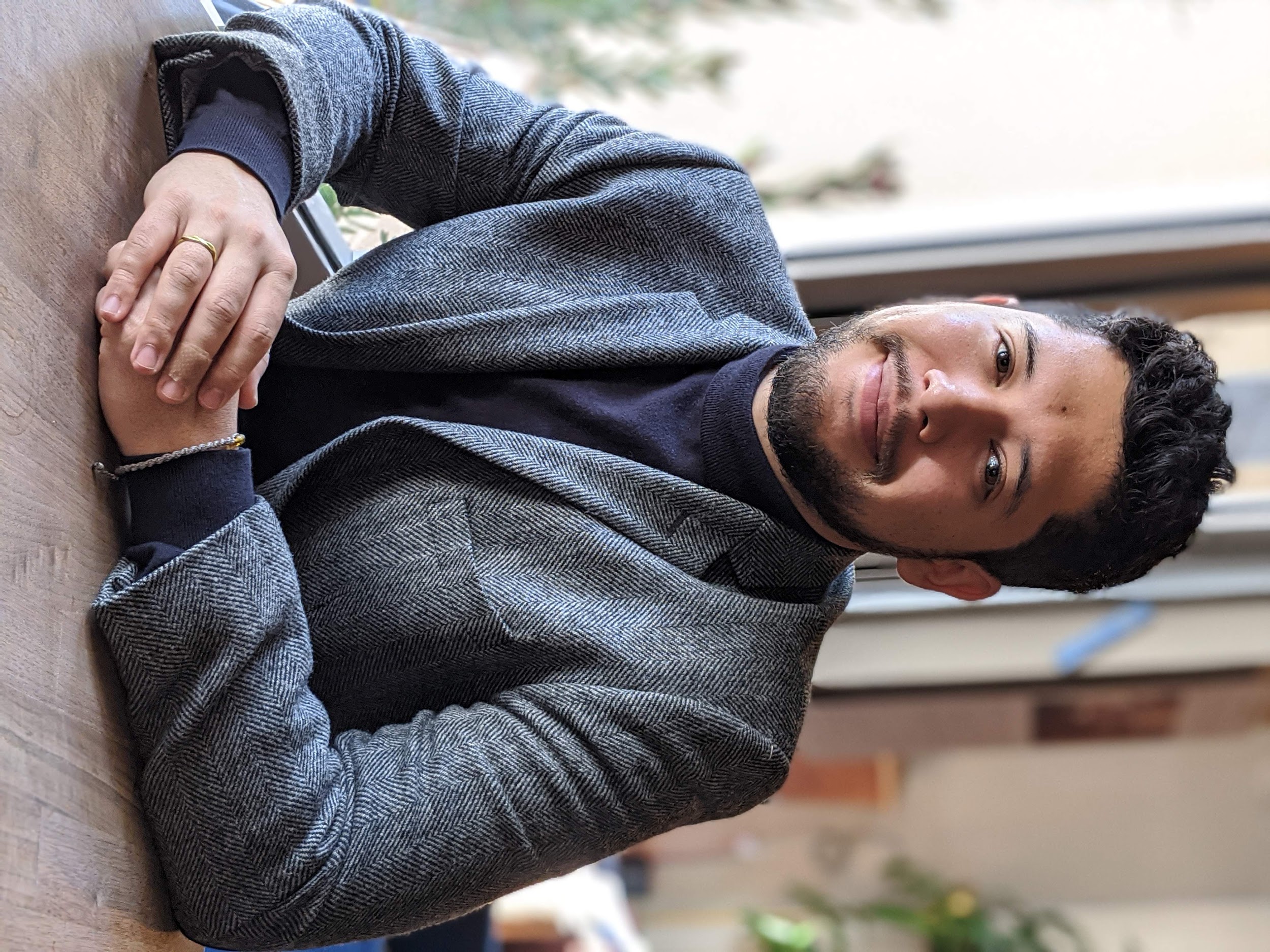 Daniel Vargas Campos
Education Content SpecialistCommon Sense Education
[Speaker Notes: Intro slide to introduce speaker etc.

This is also a great place to potentially tell a “why” story to help get the room]
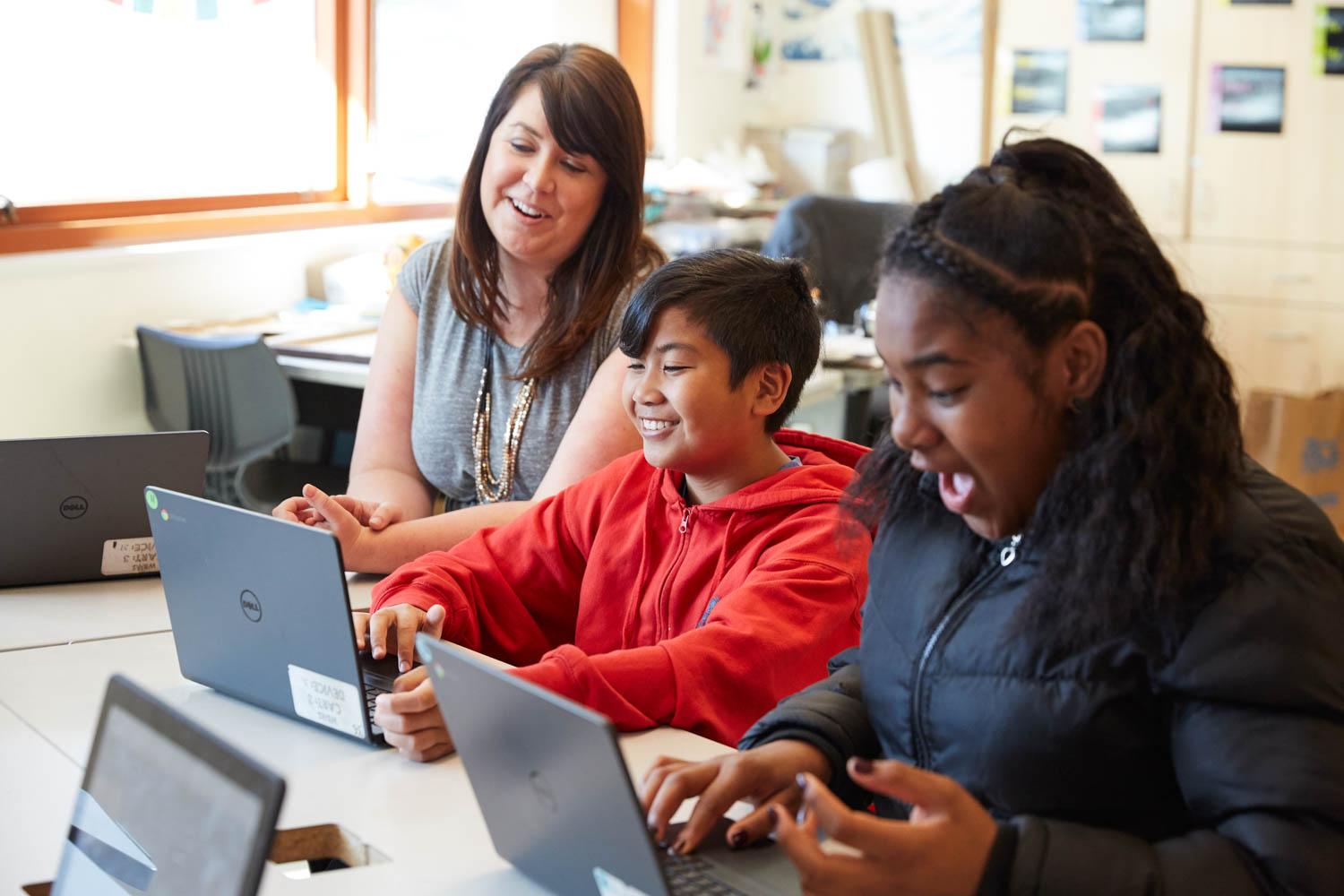 4
1
Current Trends of Social Media Use
TestDrive Implementation
5
2
History and Research Behind TestDrive
Q&A
3
Social Media TestDrive Walkthrough
Poll
[Speaker Notes: Do you know a tween (student ages 10-13) who has a social media account?
Yes
No
*If you do, share what platform they are using in the chat.]
Device Access and Social Media Use


Access and quality of online experiences is not the same across groups. Low-income children are more likely to report having negative experiences on social media.
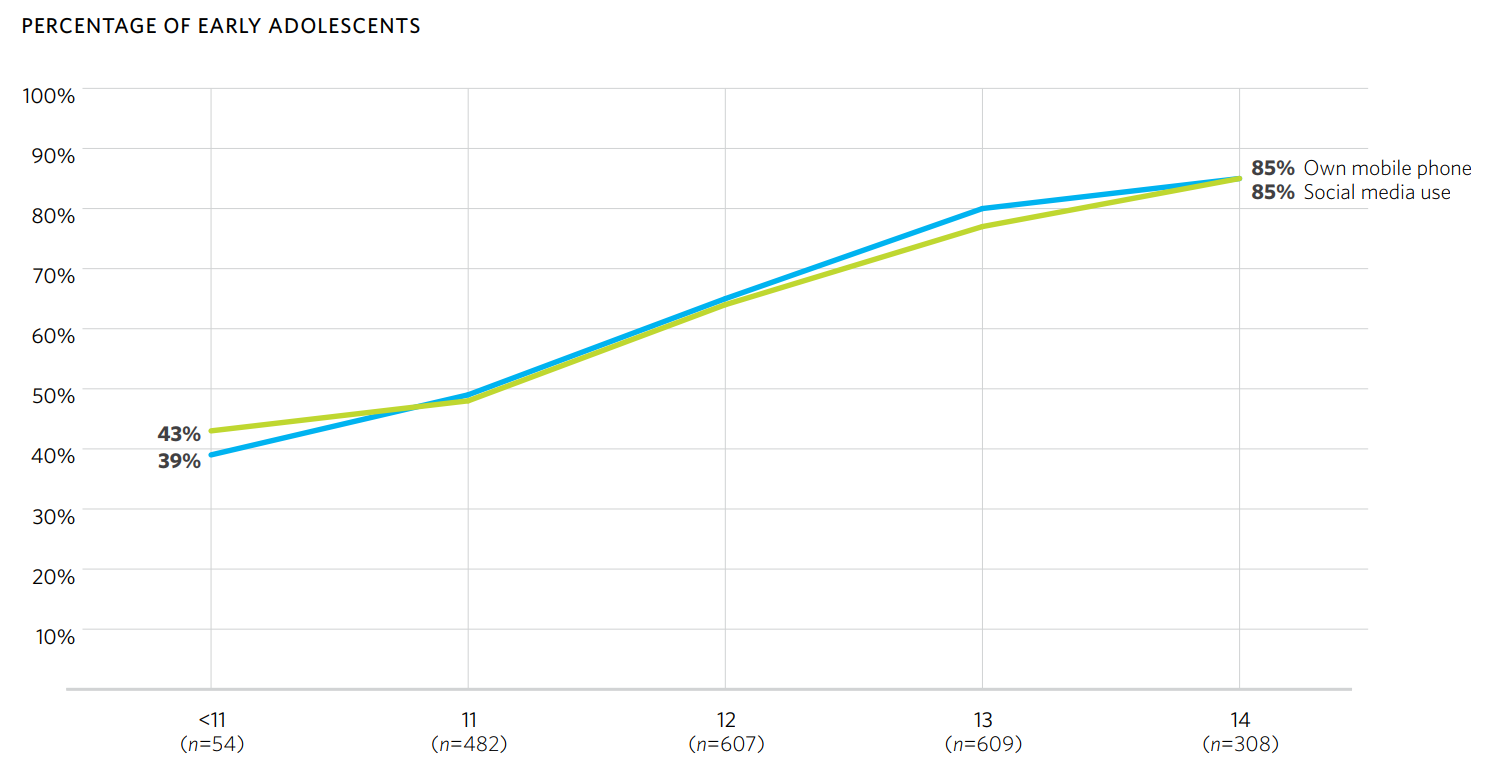 Source: Tweens, Teens, Tech, and Mental Health: Coming of Age in an  Increasingly Digital, Uncertain, and Unequal World, Common Sense Media (2020)
Tweens and Social Media
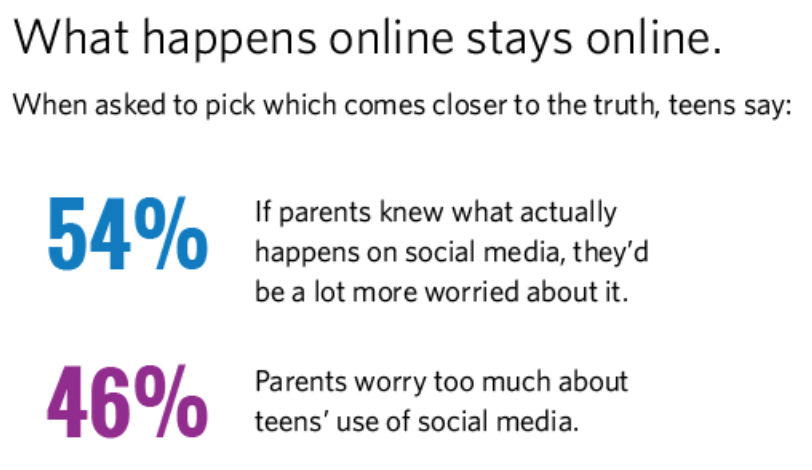 Source: Social Media, Social Life: Teens Reveal Their Experiences (2018)
Risks and Opportunities of Social Media
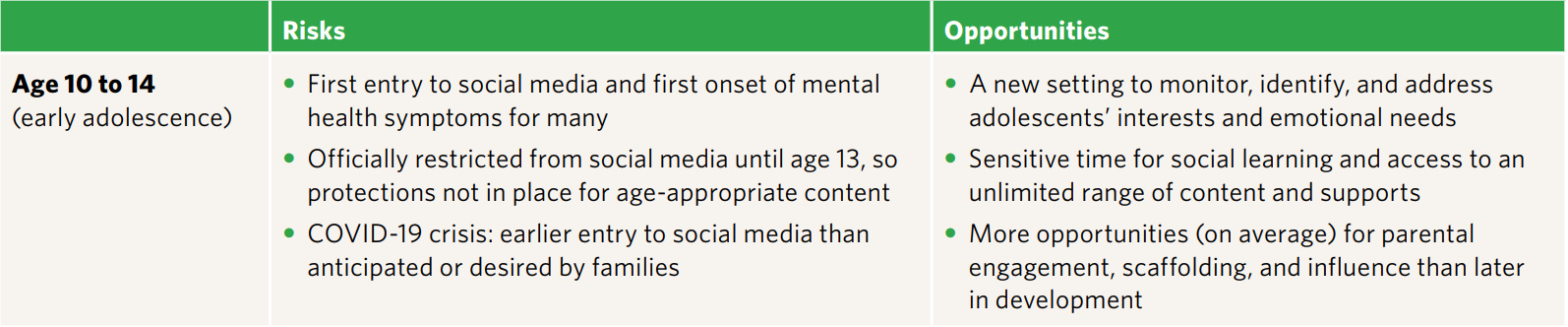 Source: Tweens, Teens, Tech, and Mental Health: Coming of Age in an  Increasingly Digital, Uncertain, and Unequal World, Common Sense Media (2020)
`
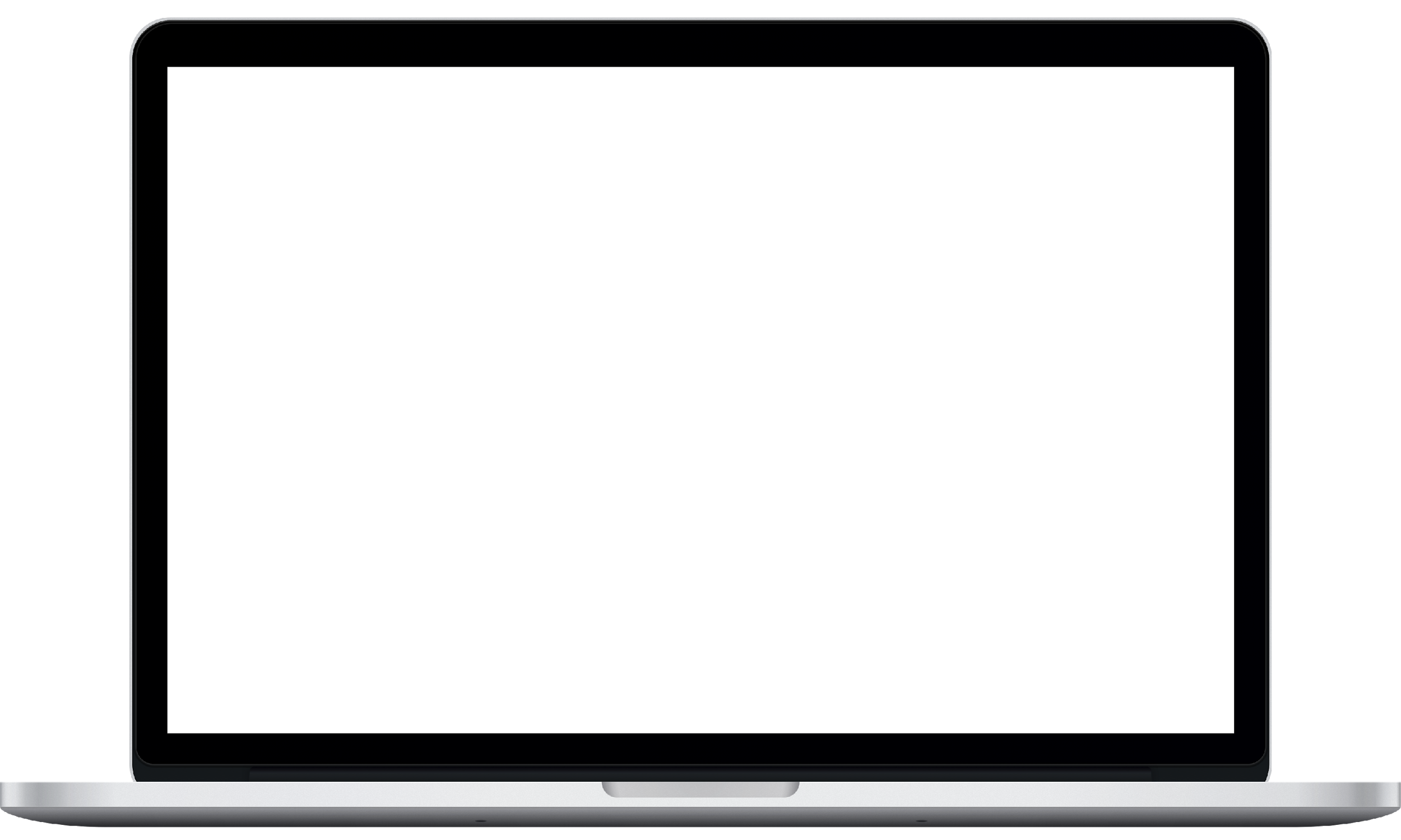 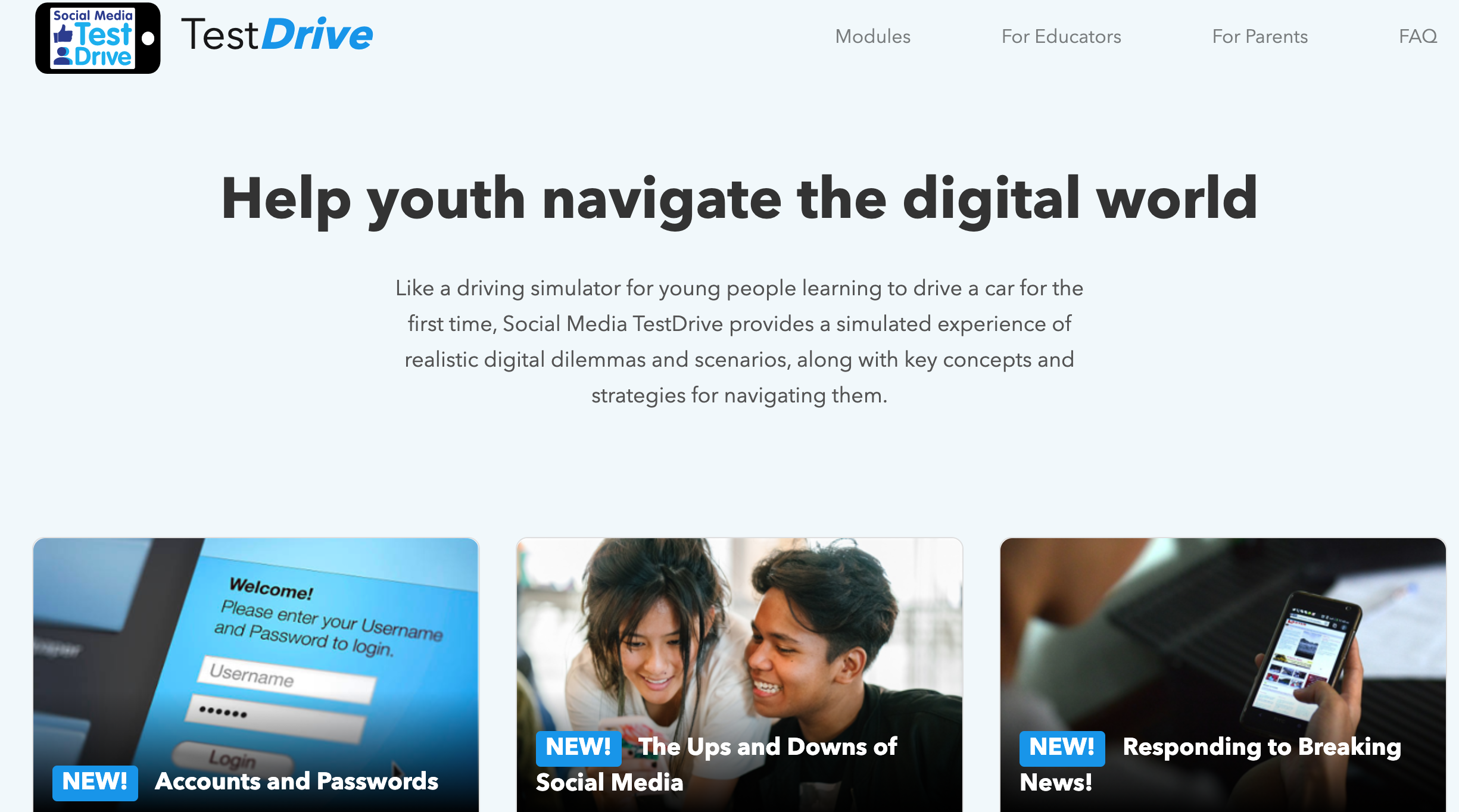 Social Media TestDrive
An educational tool that allows students to learn key digital citizenship topics by interacting with a social media simulation.
[Speaker Notes: Yoon starts]
How Was TestDrive Developed?
Idea came from conversations with youth development educators
No good way for young people to practice social media skills without signing up for social media sites

Adaptation of a social media simulation research platform
Experimentation & learning in a safe, realistic environment
What is TestDrive?
TestDrive is a social media simulation that allows students to learn and to practice being digital citizens without having to create a real social media account!

The tool consists of 12 modules. Each module focuses on a specific digital citizenship topic and a set of related concepts.

The modules take 20 - 25 minutes to complete. Students can work on them on their own and at their own pace or as part of a synchronous class activity.
What Makes TestDrive Unique?
Co-developed by Common Sense Education and the Cornell Social Media Lab 

Aligned to the Common Sense Digital Citizenship Curriculum and its core topics

Uses experiential learning and experimentation to foster an understanding of digital citizenship

Allows students to engage with digital dilemmas in an environment that is safe and private
TestDrive: Educational Goals
Solidify students’ understanding of key digital citizenship terms and concepts

 Introduce students to a common social media interface and the features that will help them be safe and responsible online (e.g. privacy settings, reporting function, etc. )

Help students to develop realistic expectations of what being a digital citizen on social media looks like

Allow students to practice prosocial behaviors in an interactive setting (e.g. reporting hateful comments, identifying fake news, reflecting on their emotions, etc.)
Experiential Learning
“Learning from experience”

Experiences and experimentation + reflection
Concrete experience
Reflective observation
Abstract conceptualization
Active experimentation

Simulation provides a safe yet realistic social media environment for authentic experiences
[Speaker Notes: Cycle]
TestDrive Modules at a Glance
Tutorial: Students are introduced to the objectives of the module as well a the relevant digital citizenship terms and definitions.
1
Guided Activity: Students are introduced to the TestDrive timeline. Visual aids scaffold students understanding of appropriate behaviors and actions.
2
Free-Play: Students practice prosocial behaviors in a setting with no aids. They are free to navigate through the timeline however they want.
3
Reflection: Students are asked to reflect on their engagement with the timeline in the free-play section and whether they applied the skills they learned throughout the module.
4
[Speaker Notes: Yoon final slide]
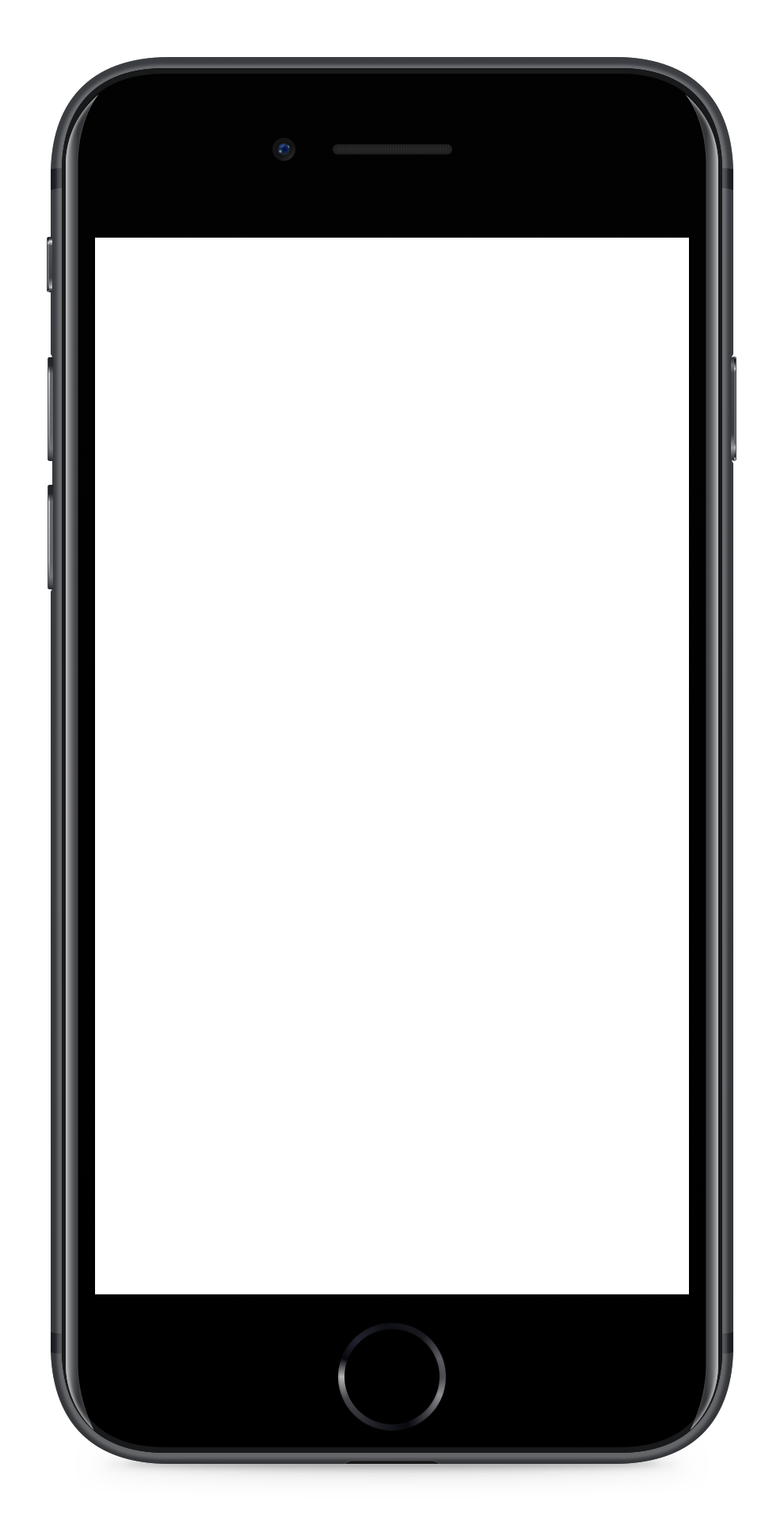 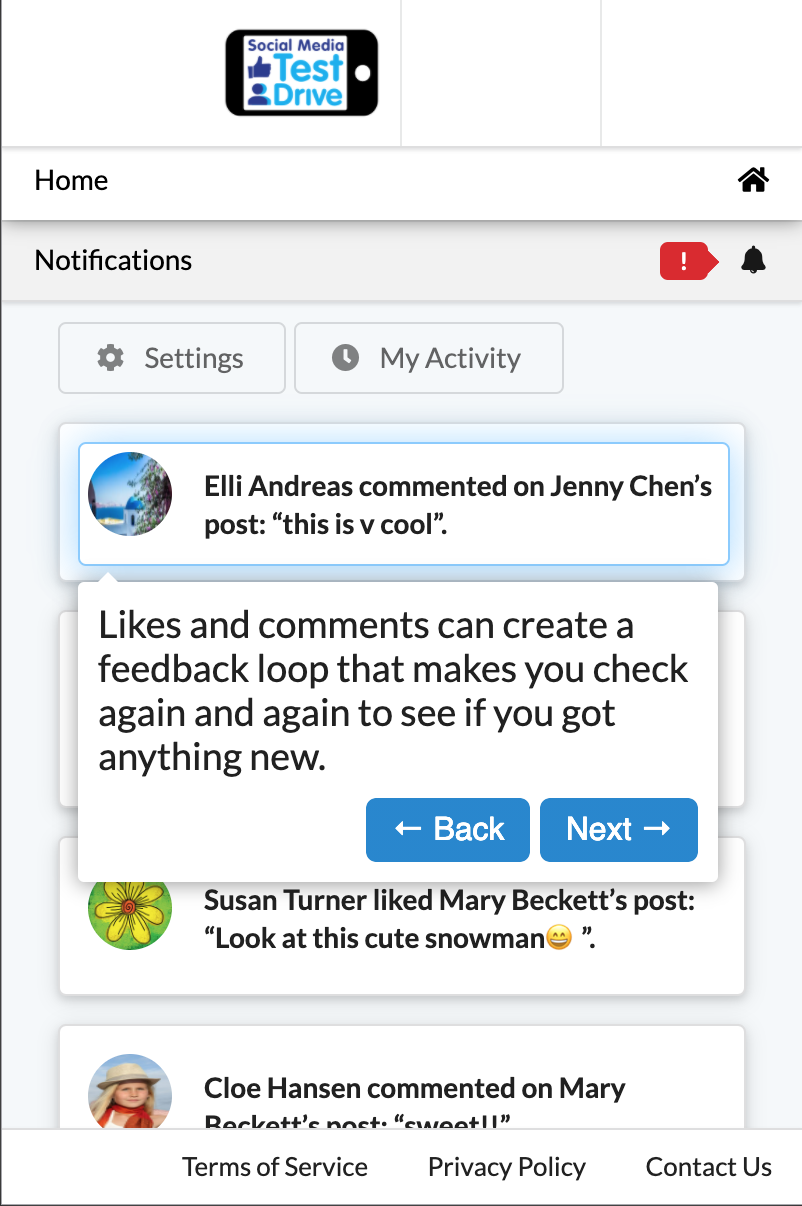 What Makes TestDrive Engaging and Safe?
Instagram-like timeline which includes:
‘Bot’ (fake) users
Scripted interactions and content
Learners can post, comment, like, etc.
Not connected to the wider internet (no information is saved)
[Speaker Notes: Daniel
Cannot talk to anyone else, cannot upload their own pictures, no information is saved]
Poll
[Speaker Notes: Daniel
Have you ever integrated experiential learning activities in your teaching?
Share examples in the chat.]
The Ups and Downs of Social Media
[Speaker Notes: Walkthrough - together]
Alignment with the Digital Citizenship Curriculum
[Speaker Notes: Daniel]
Alignment with the Digital Citizenship Curriculum
[Speaker Notes: Daniel]
`
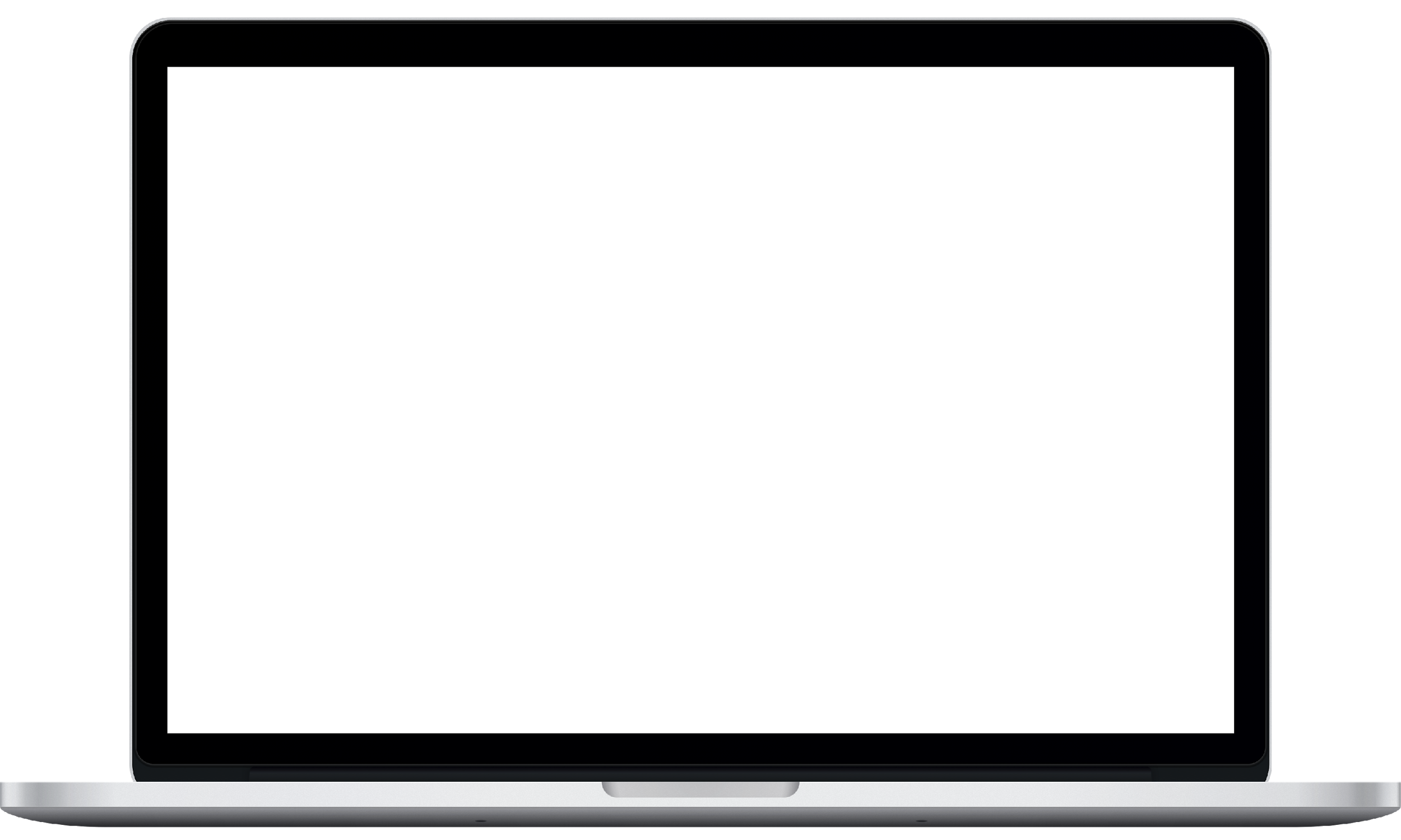 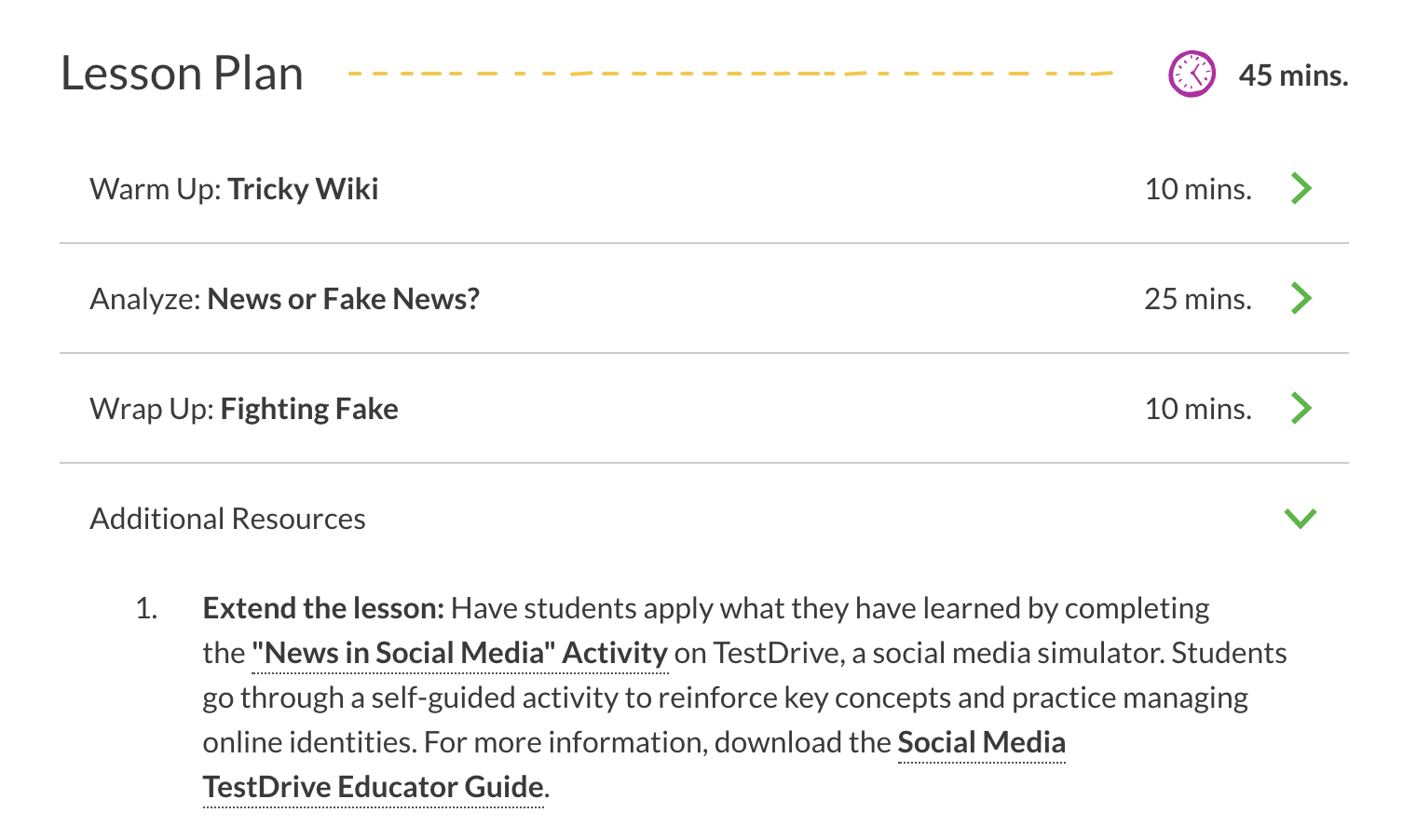 Suggested Aligned Activity
We suggest using TestDrive as an extension activity to one of our digital citizenship lessons.
Sample Activities
In-class activity led by an educator

Before module: pre-teaching of concepts (optional)

Students work through a module individually or in pairs

After module: in-class group discussion of reflection questions
[Speaker Notes: Yoon
Pilot with multiple 4-H afterschool programs in NYS]
What our teachers and students say:
“From a teacher's perspective, they were clearly engaged and they were taking it seriously. The conversation we had afterward was rich.” - 8th grade teacher

“There was no fussing from students, they stayed connected to it. [...] The interactivity of it was engaging to them and made a difference.” - 8th grade teacher

“I really liked seeing examples and trying to respond appropriately without people commenting back to me.”- 8th grade student
[Speaker Notes: Yoon]
`
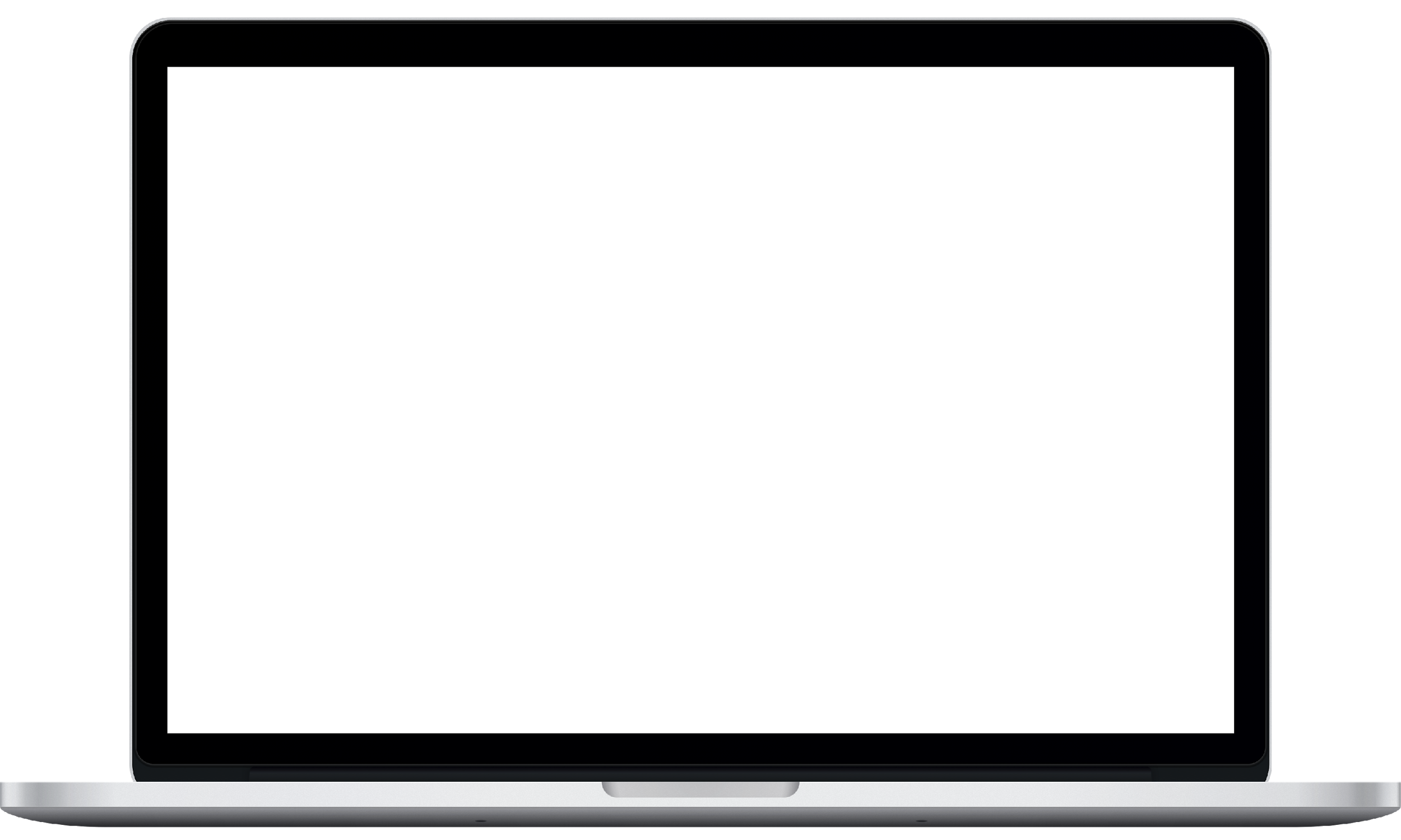 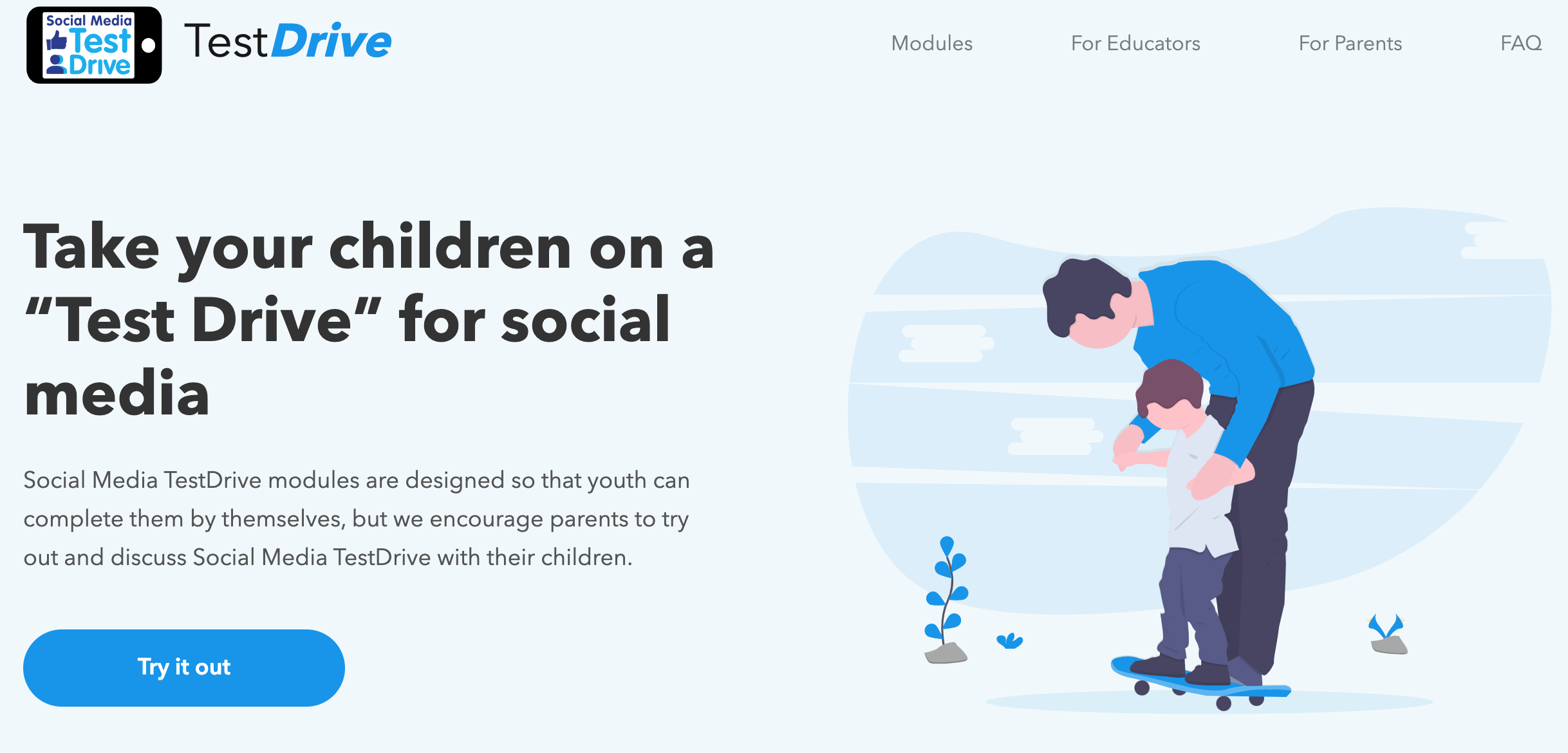 Family Engagement Tool
A good resource to engage parents and to encourage a whole-community implementation of Digital Citizenship.
Q&A